2
1
Analysis of a Reaction Mechanism for Use in Ejecta Particle Simulations
Ryan Myers1, Frederick Ouellet2, Nicholas Denissen2, Jonathan Regele2 and Jacob McFarland1
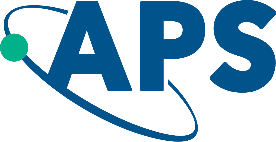 LA-UR-23-26764
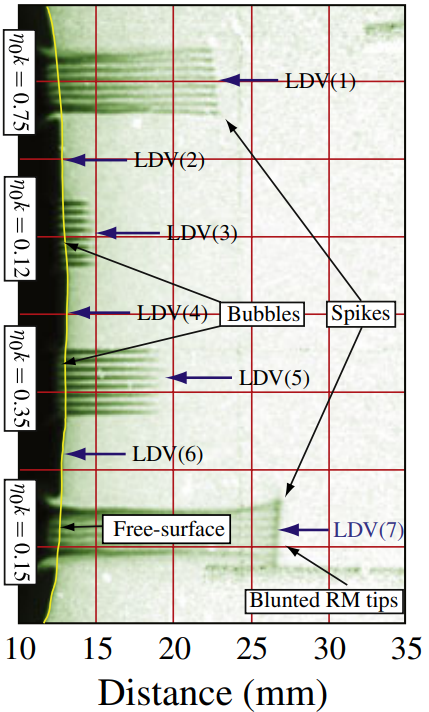 Ejecta Introduction
Pre-shock surface
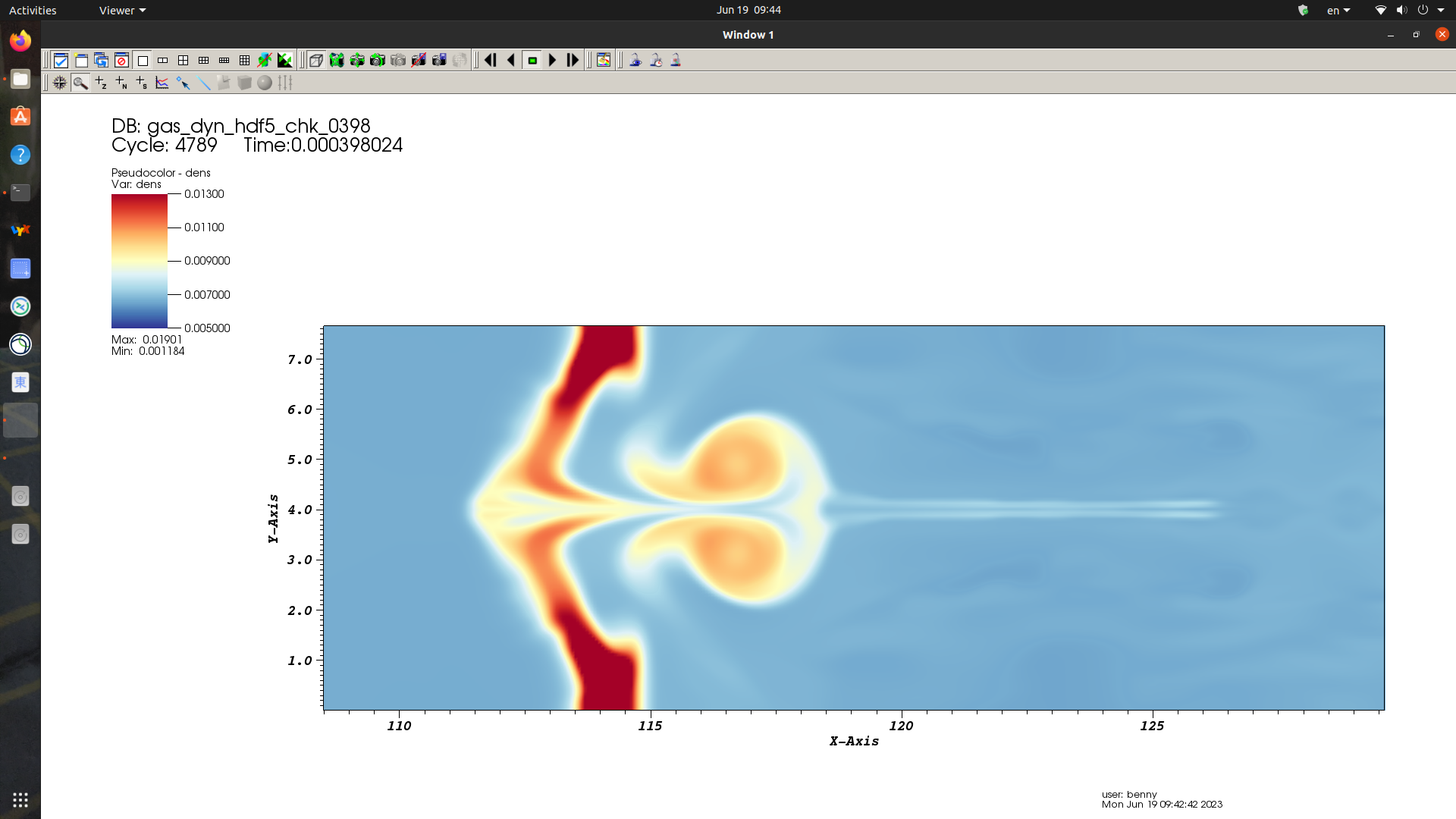 Transmitted Shock
Material Surface
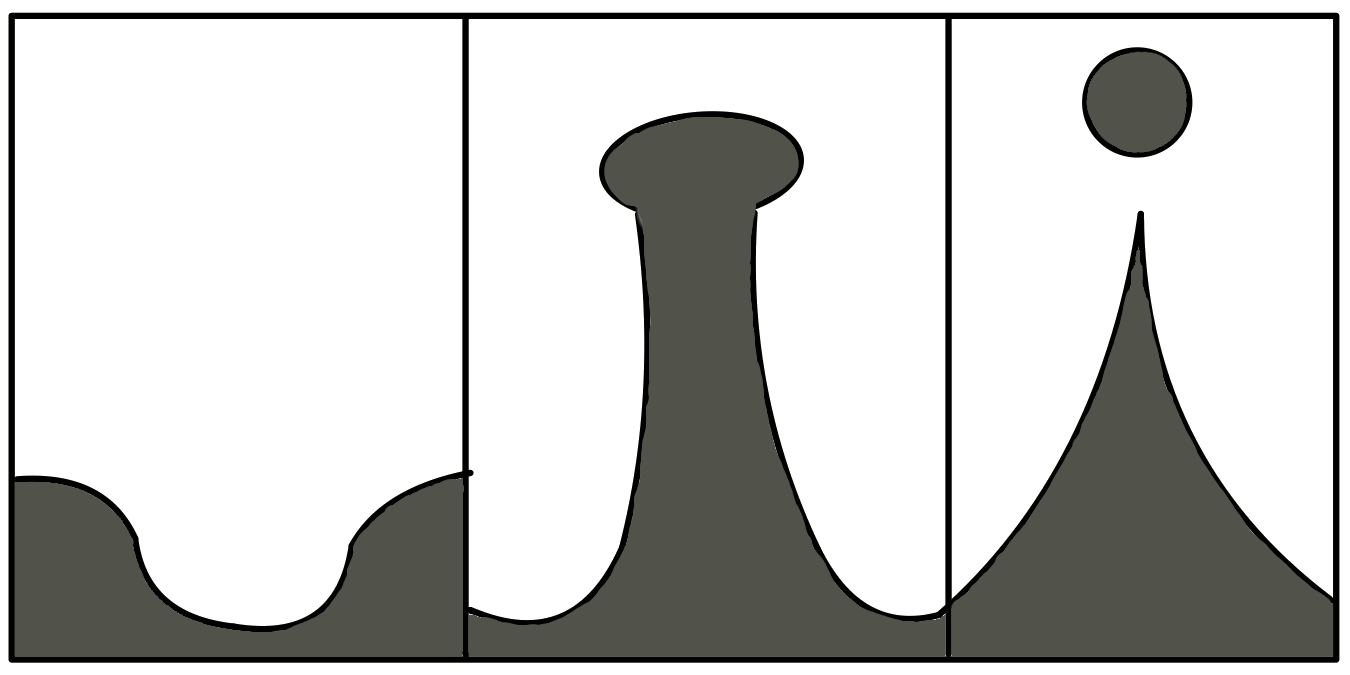 Spike Formation
Qualitative visual of RMI driven gas hydrodynamics. Credit: Ben Musick
Shocked metal surface forming RMI spikes, Buttler et al. (2012)
Ejecta Launched
1
Reactive Ejecta
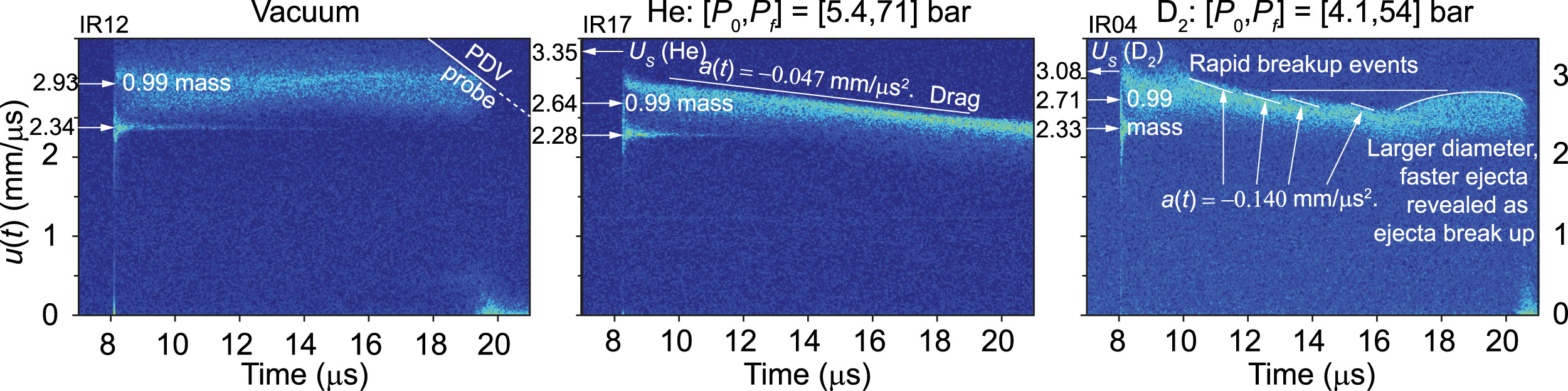 Experiments from Buttler et al. (2021) gave insight into possible modes of break up and deformation for reactive ejecta:
Found: simultaneous hydrodynamic and reaction breakup processes, rapid heating as a result of an exothermic reaction, particles reached a constant temperature (~1500 K), varying acceleration in particles.
Questions: product shell behavior, hydrodynamic stability, reactive breakup processes, phase change, product/metal spallation
2
Problem Description
Simulate a resolved reactive ejecta particle and analyze the different influences on overall breakup to better inform point particle simulation models of ejecta.
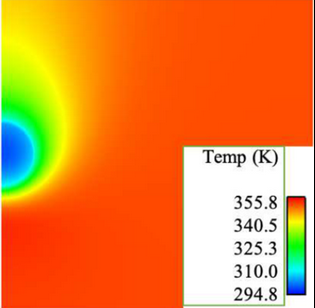 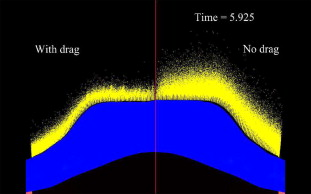 Gas Flow
Resolved particle simulation analyzing heat transfer over an ejecta particle. Maxon et al. (2021)
Simulated ejecta (point particles) being generated into gas and a vacuum. Fung et al. (2013)
3
Current Physical Processes Considered
Meso:
Micro:
Macro:
4
Product spallation
Gas Velocity
Deformation
Ce
Ce
Ce
Time
Ejecta formation
Cap growth and spalling
Reaction product cap formation
Cracking
Gas Diffusion
Melting Layer
Ce
Reaction Front
CeH2
Heat transfer
Interstitial Travel
Diffuses to next molecule in lattice
Product lattice unit cell
Adsorbed gas molecules
Excitation
Excitation
Reaction Front
Cerium Hydride
A reaction front is a region between two materials that separates them as a reaction progresses. 

Often reaction fronts are not uniform and have a finite width, which changes based on reaction speed and scale, and can be described with a velocity.
Cerium
Reaction Front
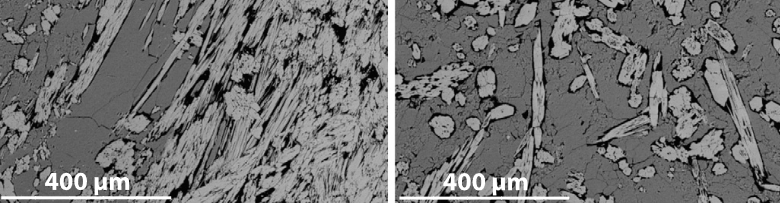 Reaction front of gypsum and  bassanite showing the difference between a narrow (left) and wide (right) reaction. Material, geometry, reactivity, temperature, and many other factors affect the reaction process. Leclère et al. (2018)
5
Implemented Reaction Mechanism
1. Tag nodes on user defined reaction front
2. Create reaction front surface on mesh
3. Identify materials as reactant and product for reaction
6
ALE
Arbitrary Lagrangian-Eulerian (ALE) mesh remapping:

Used for fixing meshes or for fluid-structure interactions, generally.
Remap the particle to allow the reaction to change properties, but not interfere with hydrodynamic breakup.
Allows the particle to reflect changes in mass and energy but preserves the mesh quality by redistributing that mass throughout the material zone.
1 gram
1 gram
1 gram
Add mass then step forward in time
Reaction Front
1.3 grams
1 gram
1 gram
Before next timestep, remap with outer boundary as fixed BC’s
1.15 grams
1.15 grams
1 gram
7
2D Core Depletion
In order to show the stability of this method we applied a 1:1 reaction between the same materials to see how it affects the mesh of our domain. While not physically representative of any reaction, it is an easy thought experiment to verify our methods.
R=0
R=1
R=2
Stability was seen throughout the simulation, and cell volumes did not deform to a non-structured state.
8
1D with Different Densities
One physical difficulty to our problem is that the solid product of the reaction is less dense than the metal reactant.
Is there a stable shell thickness? How does the shell develop? Does flaking or cracking occur before the particle starts to hydrodynamically breakup?

In order to see the effects on shell layer thickness in a 1D spherical domain, we assign two materials similar in density to our physical problem (cerium is 6.76 gcc and cerium hydride is 5.45 gcc).

The shell is prescribed a mass reaction rate that will enable it to grow 10% over 15 us. This is similar to the hypothesized growth rate based off previous analysis of reacting cerium particles.

Note: The reaction is not limited by availability of hydrogen. We theorize that this is a significant limiting factor to the reaction time seen in experiments.
9
Future Work
Resolving these questions will help to inform point particle ejecta simulations in the future. Fung et al. (2013)
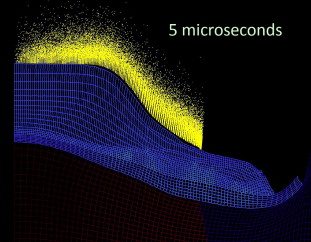 10
Acknowledgements
Thank you for your time!
Contact: ryanmyers@tamu.edu
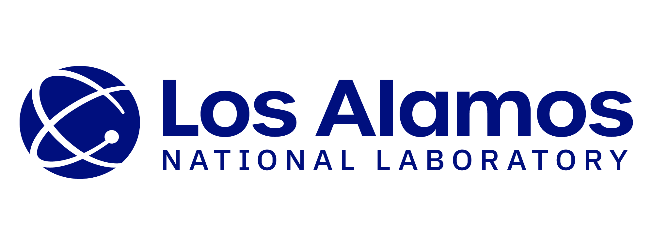 Thank you to ASC PEM Mix and Burn, and the XCP-4 and HPC groups at Los Alamos National Lab for the use of their resources. 
Also, thank you to the FLAG project group for their support and documentation. 
Lastly, thank you to my fellow lab mates for the support and guidance.
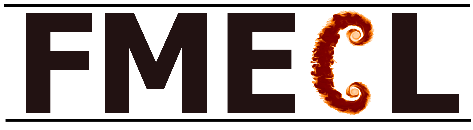 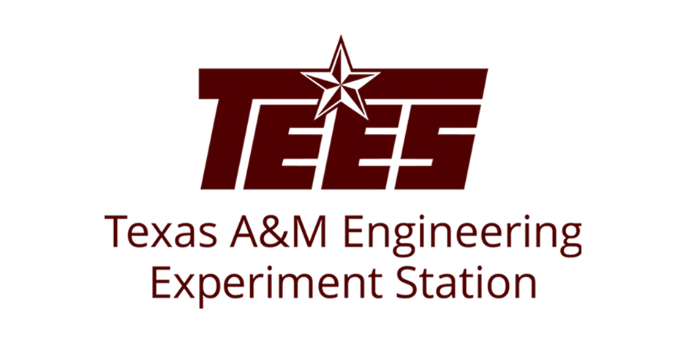 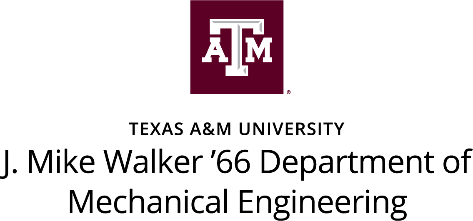 11